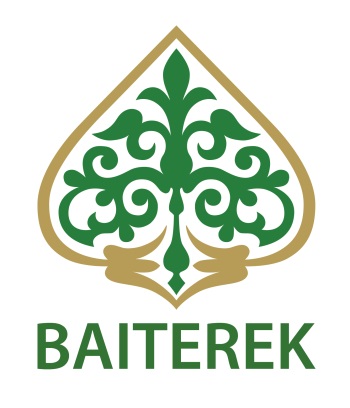 АО «НУХ «Байтерек»ИТОГИ 2022 года
Май, 2023
Структура и ОСНОВНЫЕ ФИНАНСОВЫЕ ПОКАЗАТЕЛИ Холдинга байтерек
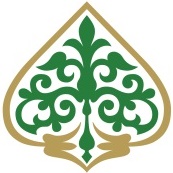 ПОДДЕРЖКА ПРЕДПРИНИМАТЕЛЬСТВА
ОБЕСПЕЧЕНИЕ НАСЕЛЕНИЯ ЖИЛЬЕМ
РАЗВИТИЕ АПК
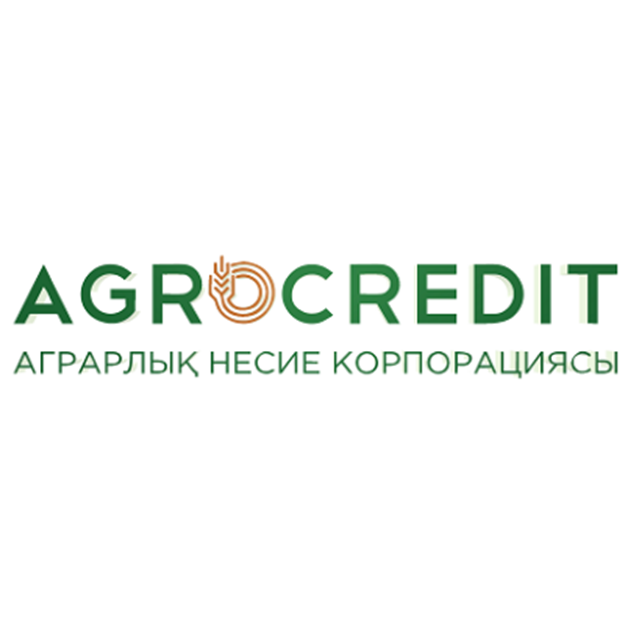 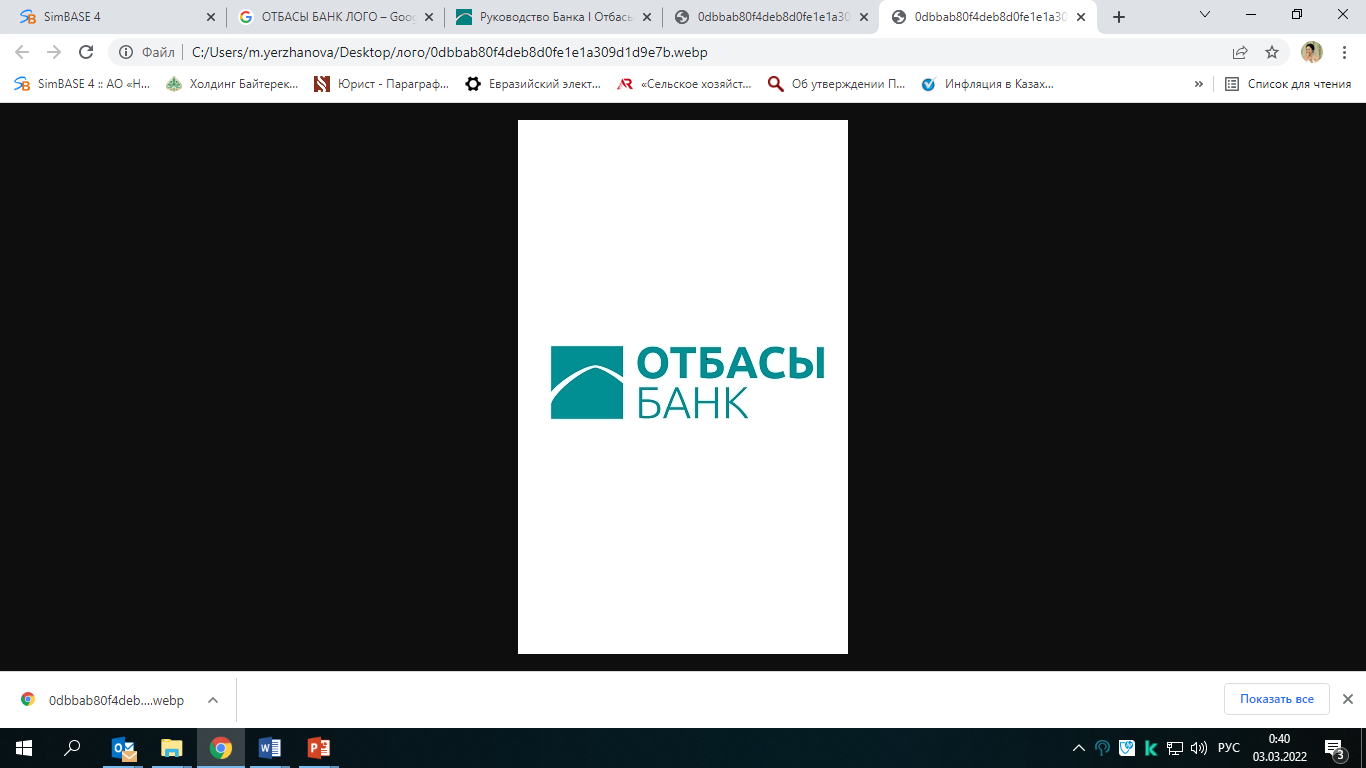 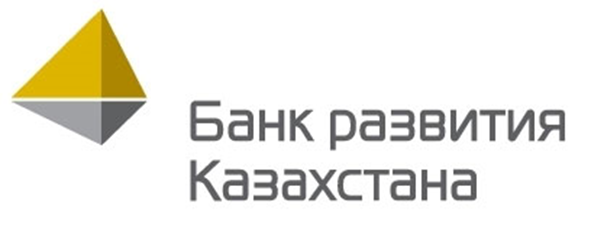 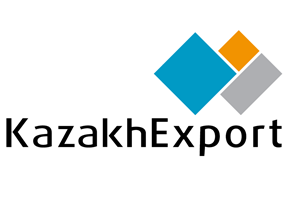 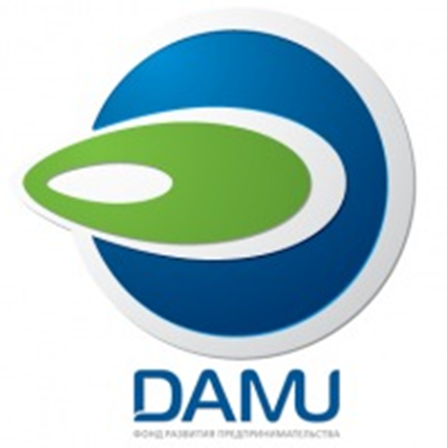 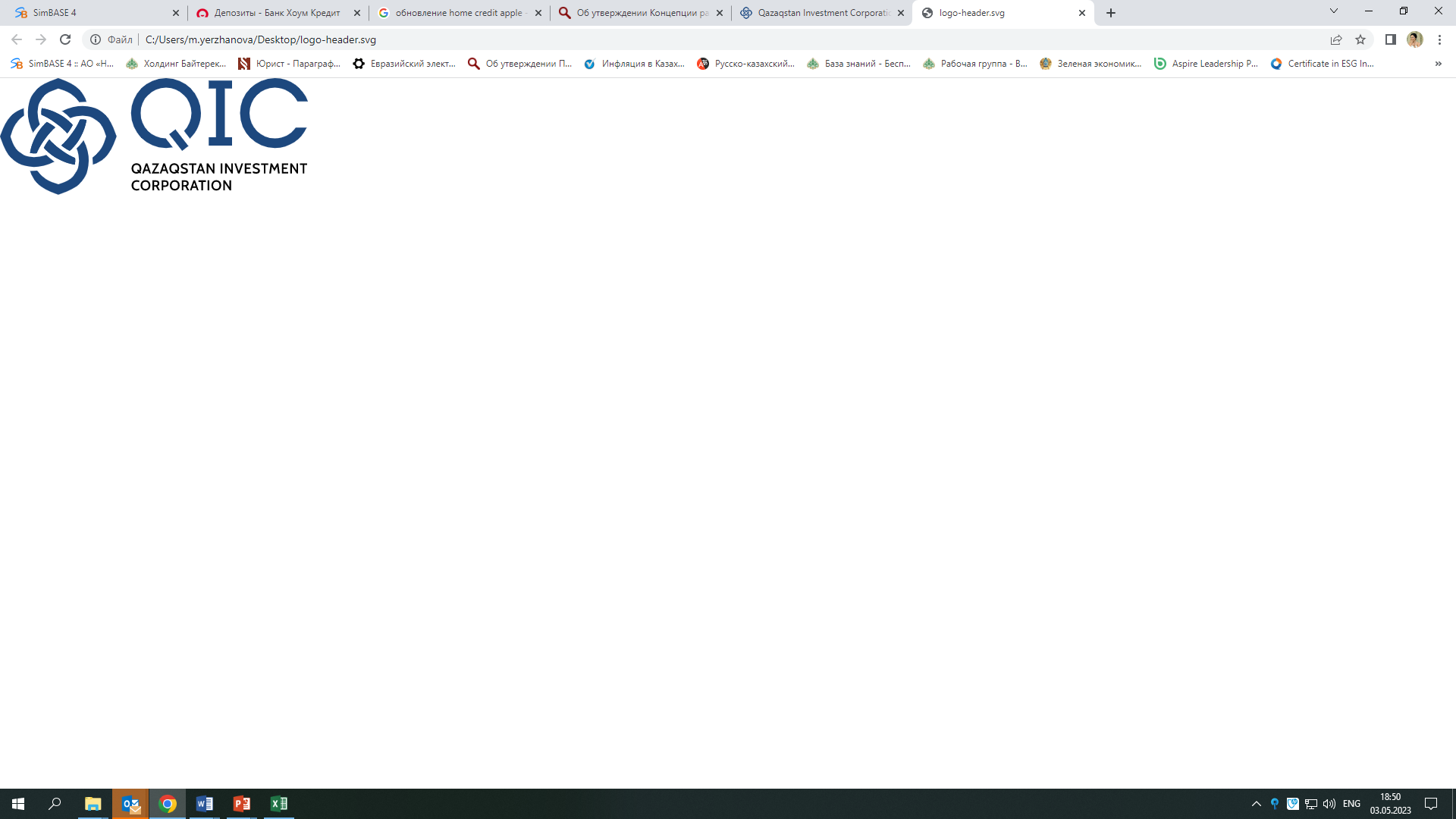 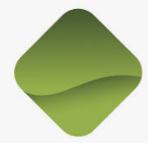 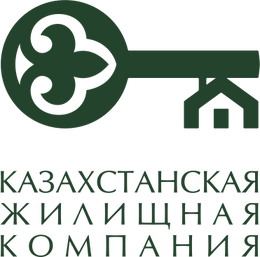 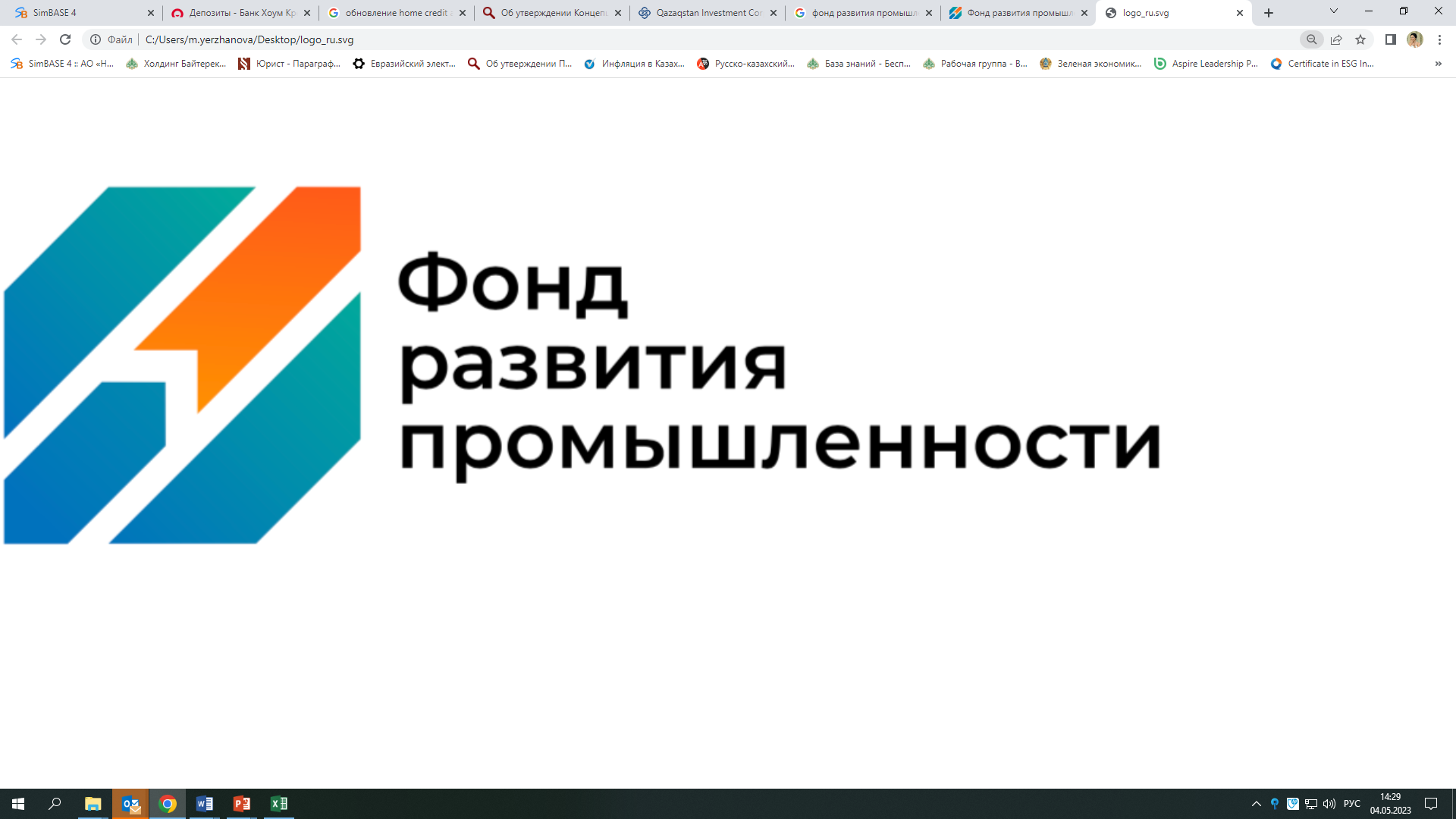 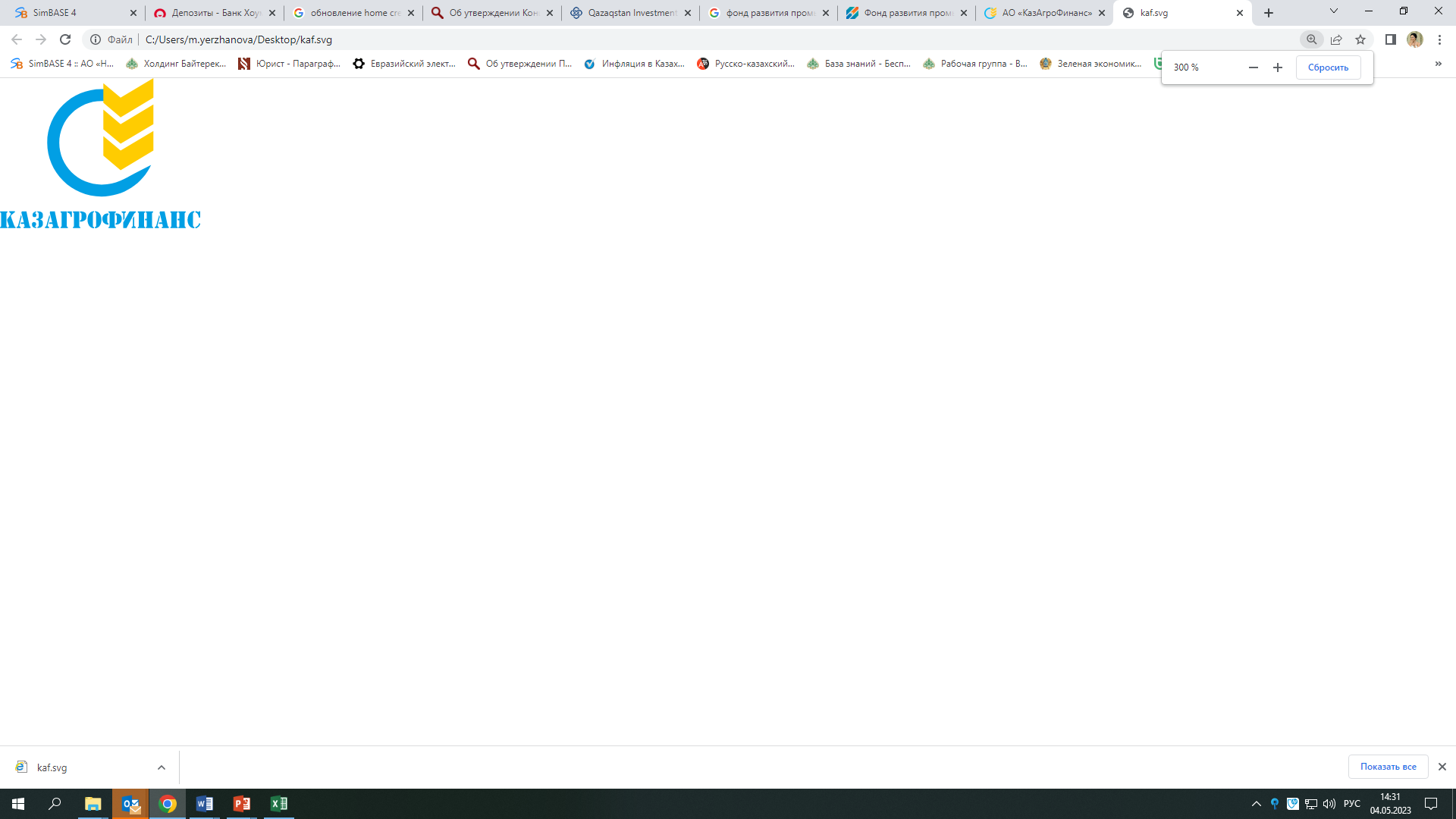 Банк 
Развития
Казахстана
Аграрная Кредитная Корпорация
Казахстанская Жилищная Компания
Отбасы Банк
Bereke Bank
Даму
Qazaqstan
Investment 
Corporation
КазахЭкспорт
Фонд развития
Промышленности
КазАгроФинанс
* с даты консолидации Холдингом
Чистая прибыль за 2022 год, 
млн тенге
88 316*
51 960
19 535
44 680
2 272
10 665
34 125
96 035
+24%
+243%
2
ПОДДЕРЖКА МАЛОГО И КРУПНОГО БИЗНЕСА, А ТАКЖЕ РАЗВИТИЕ ЭКСПОРТНОГО ПОТЕНЦИАЛА
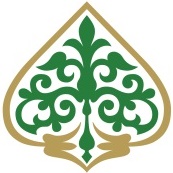 %
2022 ФАКТ
2021 ФАКТ
ПРОФИНАНСИРОВАНО
крупные проекты и лизинговые сделки
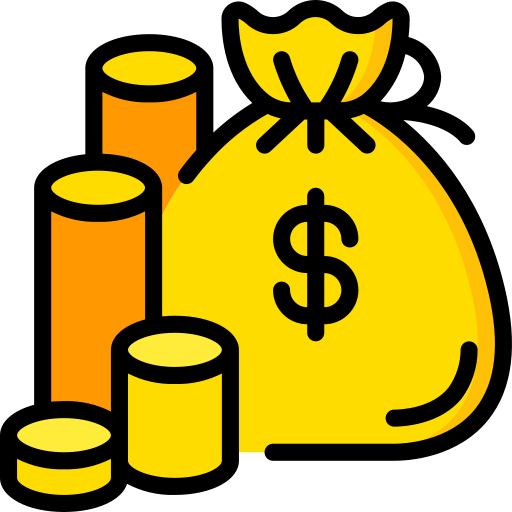 685,1 МЛРД ТЕНГЕ
533,2 МЛРД ТЕНГЕ
+28,5%
1 618,7 МЛРД ТЕНГЕ 
(32,5 тыс. проектов)
992,6 МЛРД ТЕНГЕ 
(24,5 тыс. проектов)
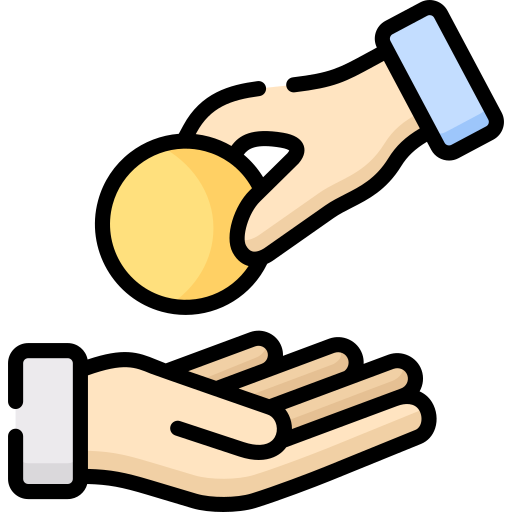 -38,7%
СУБСИДИРОВАНИЕ МСБ
+3,4%
377,6 МЛРД ТЕНГЕ
(20,8 тыс. проектов)
365,2 МЛРД ТЕНГЕ
(17,2 тыс. проектов)
183,7 МЛРД ТЕНГЕ
(5,2 тыс. заемщиков)
213,3 МЛРД ТЕНГЕ
(7,8 тыс. заемщиков)
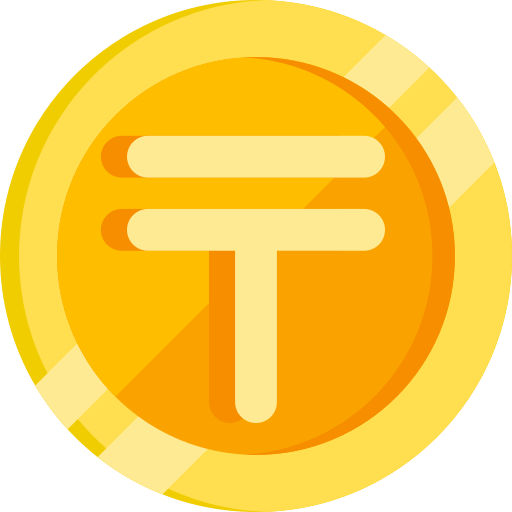 -13,9%
ЛЬГОТНОЕ КРЕДИТОВАНИЕ МСБ
ГАРАНТИРОВАНИЕ МСБ
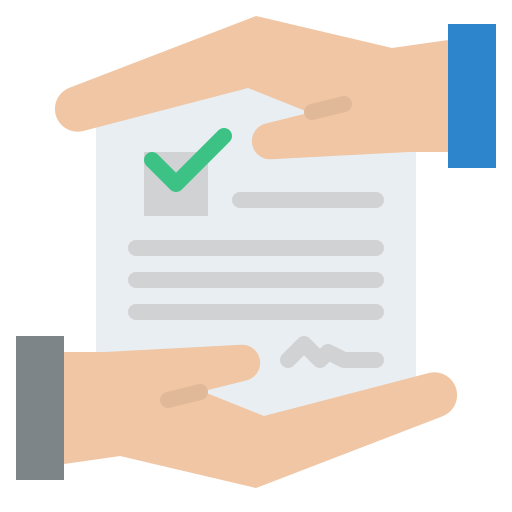 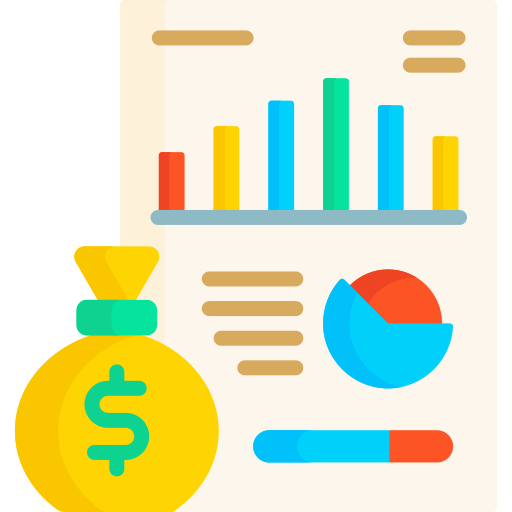 204,7 МЛРД ТЕНГЕ
259,1 МЛРД ТЕНГЕ
+26,7%
СТРАХОВАНИЕ ЭКСПОРТА
ТОРГОВОЕ И ПРЕДЭКСПОРТНОЕ ФИНАНСИРОВАНИЕ
170,2 МЛРД ТЕНГЕ
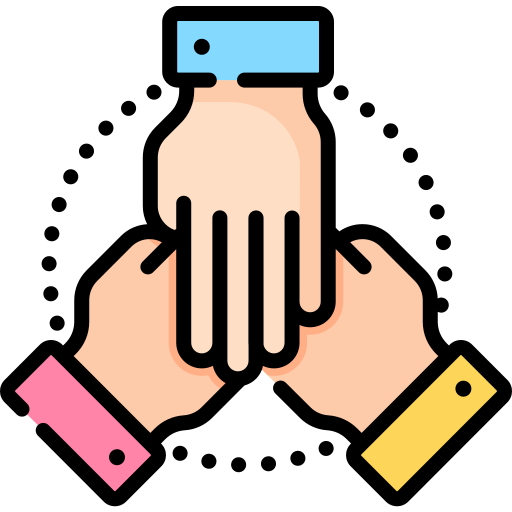 226,9 МЛРД ТЕНГЕ
+33,3%
3
ОБЕСПЕЧЕНИЕ НАСЕЛЕНИЯ ЖИЛЬЕМ ПОСРЕДСТВОМ ОСНОВНЫХ ПЯТИ ИНСТРУМЕНТОВ
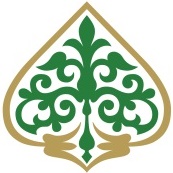 2022 ФАКТ
%
2021 ФАКТ
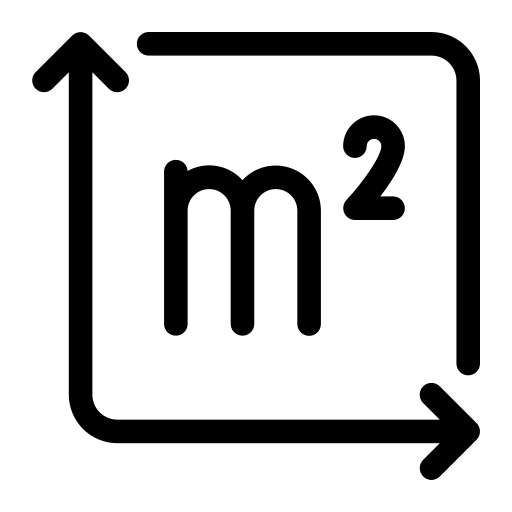 2 428
ТЫС. КВ. МЕТРОВ
2 372 
ТЫС. КВ. МЕТРОВ
-2%
ОБЪЕМ ВВОДА ЖИЛЬЯ
ГАРАНТИРОВАНИЕ ДОЛЕВОГО ЖИЛИЩНОГО СТРОИТЕЛЬСТВА
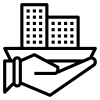 211,8 
МЛРД ТЕНГЕ
372,6 
МЛРД ТЕНГЕ
-43,2%
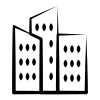 ФИНАНСИРОВАНИЕ СТРОИТЕЛЬСТВА 
ЖИЛЬЯ  ЧЕРЕЗ МИО
164
МЛРД ТЕНГЕ
176,4 
МЛРД ТЕНГЕ
+7,6%
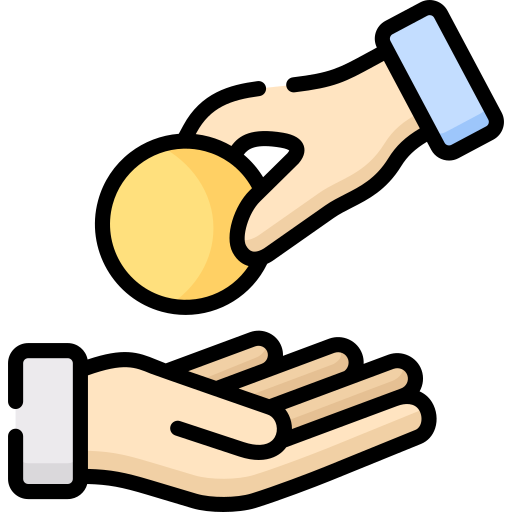 СУБСИДИРОВАНИЕ КРЕДИТОВ ЧАСТНЫХ ЗАСТРОЙЩИКОВ
28 
МЛРД ТЕНГЕ
9,8 
МЛРД ТЕНГЕ
-65%
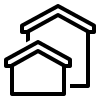 1 087 
МЛРД ТЕНГЕ
1 382 
МЛРД ТЕНГЕ
+27,1%
ИПОТЕКА ОТБАСЫ БАНКА
8,3
ТЫС. ЗАЯВОК
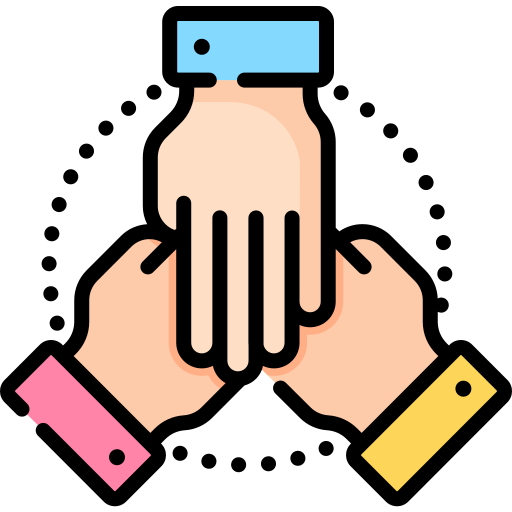 -
СУБСИДИРОВАНИЕ АРЕНДНОЙ  ПЛАТЫ
4
РАЗВИТИЕ АГРОПРОМЫШЛЕННОГО КОМПЛЕКСА
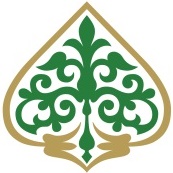 Объемы финансирования АПК, млрд тг.
Завершенные мероприятия
Автоматизирован процесс рассмотрения заявок на микрокредитование (рассмотрение заявки 5 минут)
Осуществлена интеграция с kaspi.kz
Разработана система по подписанию договоров залога с СХТП с использованием биометрии
Внедрена рассылка sms-оповещений клиентов (о предстоящих и просроченных платежах)
ИНВЕСТПРОЕКТЫ
ЛИЗИНГ
ВЕСЕННЕ-ПОЛЕВЫЕ И УБОРОЧНЫЕ РАБОТЫ
МИКРОКРЕДИТОВАНИЕ
171,1 млрд тг.
6,8 тыс. ед.
на 1,5 млн га (40%) 
увеличен охват посевных площадей
43 проектов
профинансированы
45,6 млрд тг.
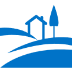 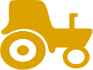 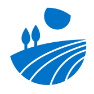 в т.ч. 30 млрд. тенге за счет средств АО «Жасыл ДАМУ» на льготный лизинг сельхозтехники
140 млрд. тенге, освоено 100%.  
4 046 СХТП
5,2 млн га
Введены 25 инвестпроектов проектной стоимостью 34,5 млрд. тг. (9 МТФ, 5 систем орошения, 3 теплицы, 3 хранение с/х продукции, 2 переработка с/х продукции, 2 репродуктора, 1 сад)
Выдано 7,9 тыс. кредитов
СРОК ВОЗВРАТА КРЕДИТА ПРОДЛЕН ДО 01.03.2023 г.
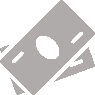 5